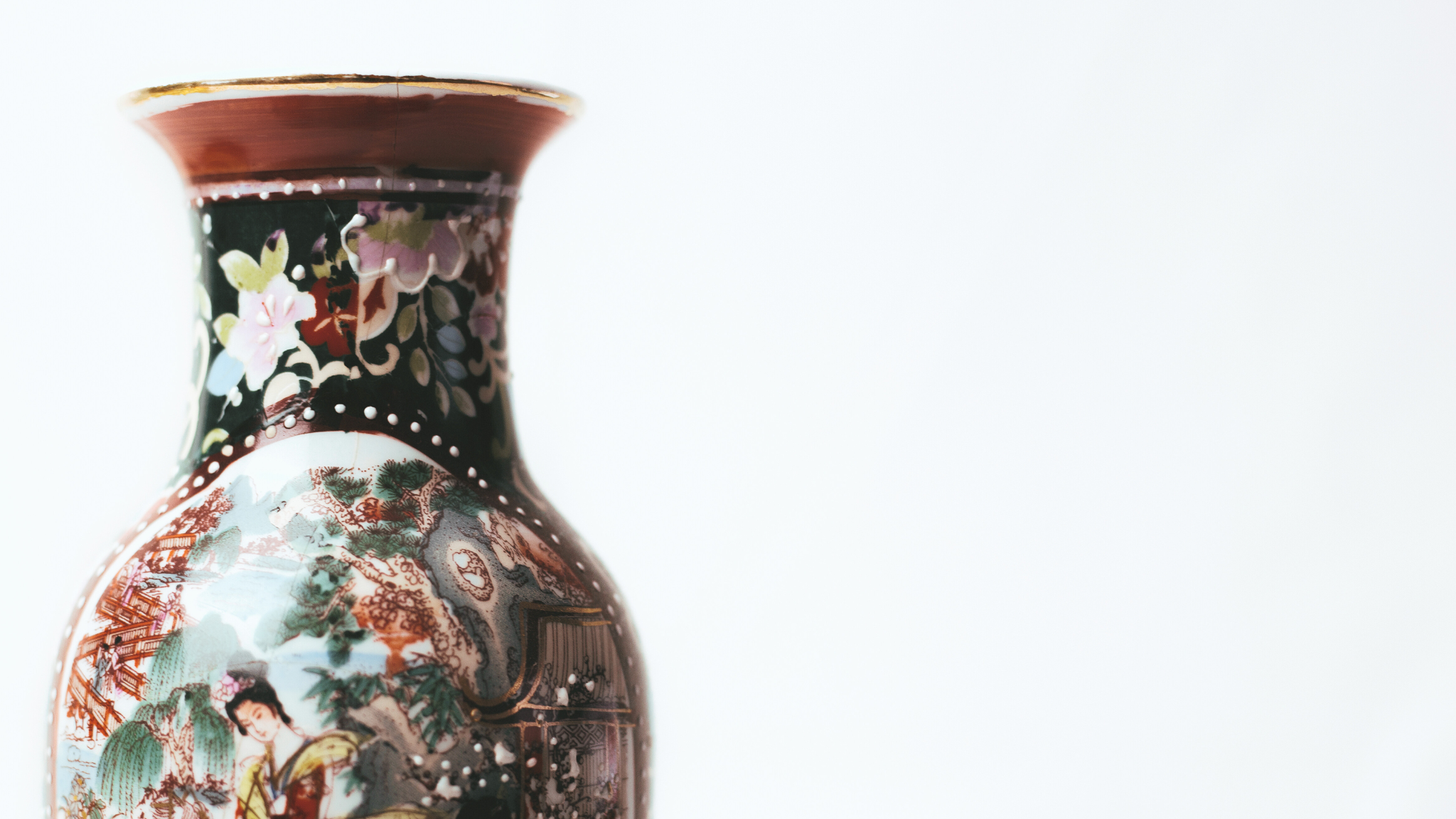 2024
CELEBRATING
JAPANESE CULTURE
CELEBRATING JAPANESE CULTURE
TABLE OF CONTENTS
01.
02.
03.
TRADITIONAL JAPANESE CULTURE
CONTEMPORARY JAPANESE CULTURE
CELEBRATIONS AND THE FUTURE OF JAPANESE CULTURE
Elaborate on what you want to discuss.
Elaborate on what you want to discuss.
Elaborate on what you want to discuss.
2024
1
TRADITIONAL JAPANESE CULTURE
cillum commodo veniam eiusmod aute enim magna esse commodo incididunt proident minim ut ut duis est in quis fugiat tempor incididunt nulla quis nostrud commodo nostrud labore aliqua elit culpa cillum officia proident id ipsum aute et nulla ad id
CELEBRATING JAPANESE CULTURE
2024
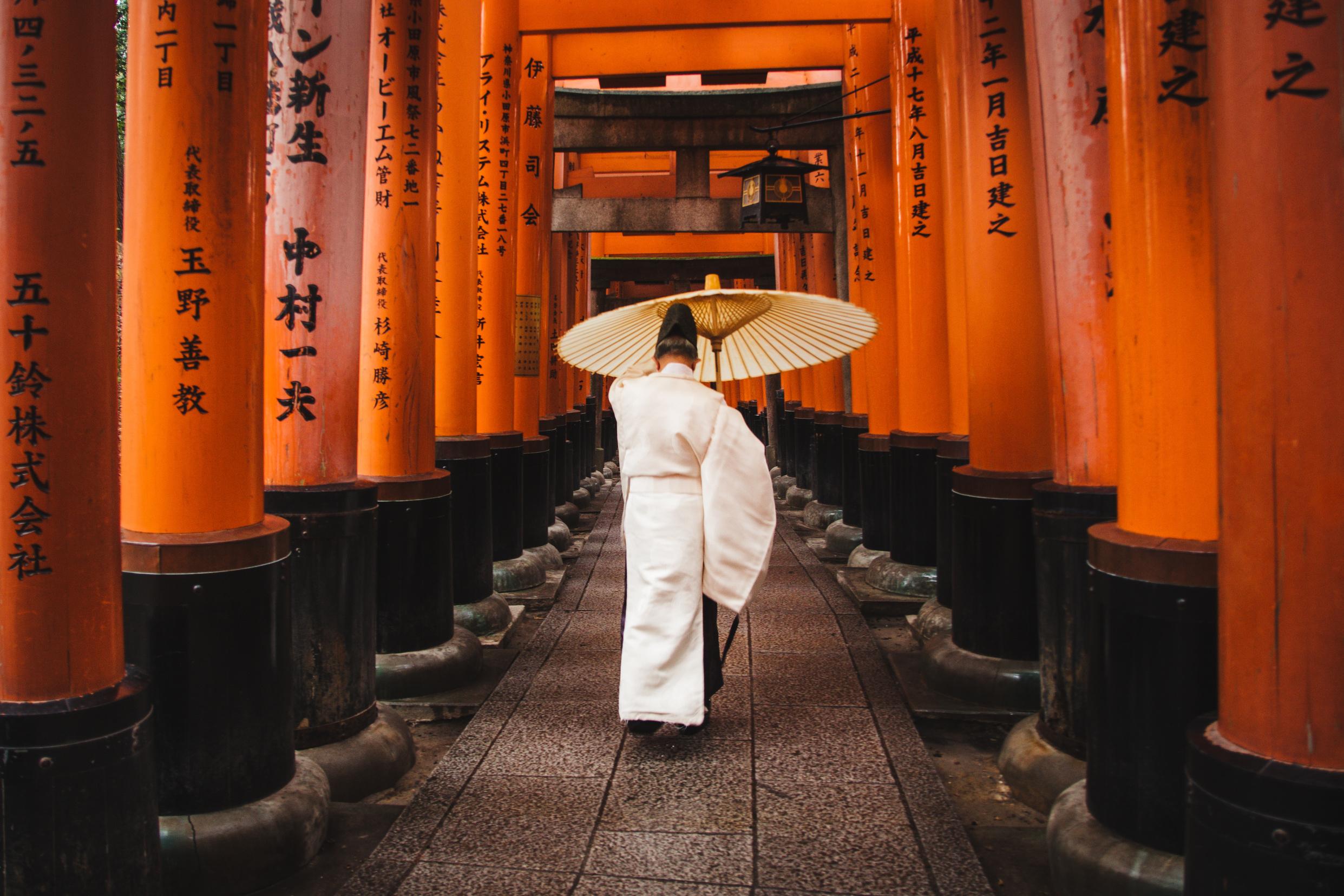 cillum commodo veniam eiusmod aute enim magna esse commodo incididunt proident minim ut ut duis est in quis fugiat tempor incididunt nulla quis nostrud commodo nostrud labore aliqua elit culpa cillum officia proident id ipsum aute et nulla ad id
THE DEPTH OF 
JAPANESE CULTURE
THE DEPTH OF 
JAPANESE CULTURE
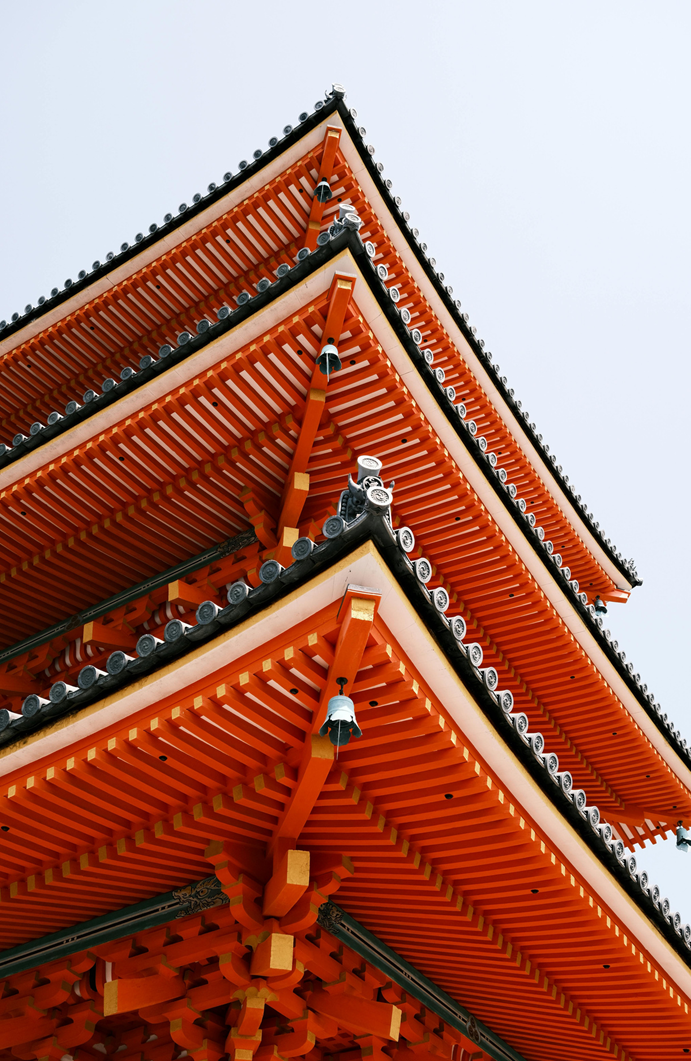 2024
cillum commodo veniam eiusmod aute enim magna esse commodo incididunt proident minim ut ut duis est in quis fugiat tempor incididunt nulla quis nostrud commod.
MAIN POINT
MAIN POINT
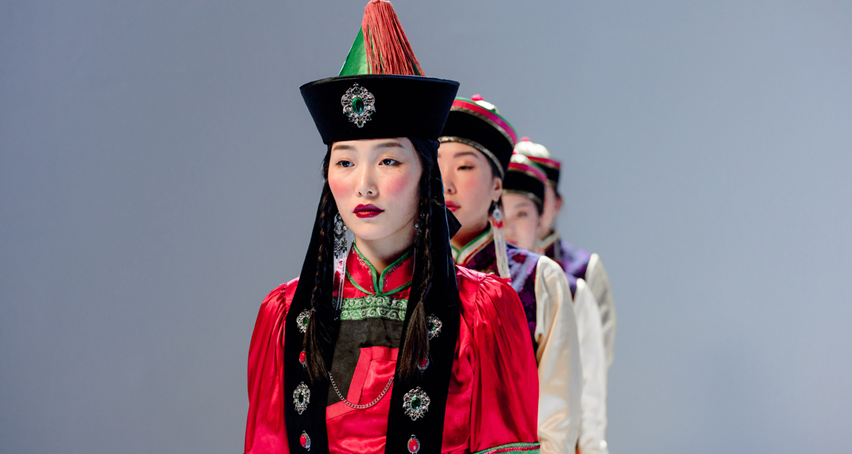 cillum commodo veniam eiusmod aute enim magna esse commodo incididunt proident minim ut ut duis est in quis fugiat tempor incididunt nulla quis nostrud commod.
2024
2
CONTEMPORARY JAPANESE CULTURE
cillum commodo veniam eiusmod aute enim magna esse commodo incididunt proident minim ut ut duis est in quis fugiat tempor incididunt nulla quis nostrud commodo nostrud labore aliqua elit culpa cillum officia proident id ipsum aute et nulla ad id
CELEBRATING JAPANESE CULTURE
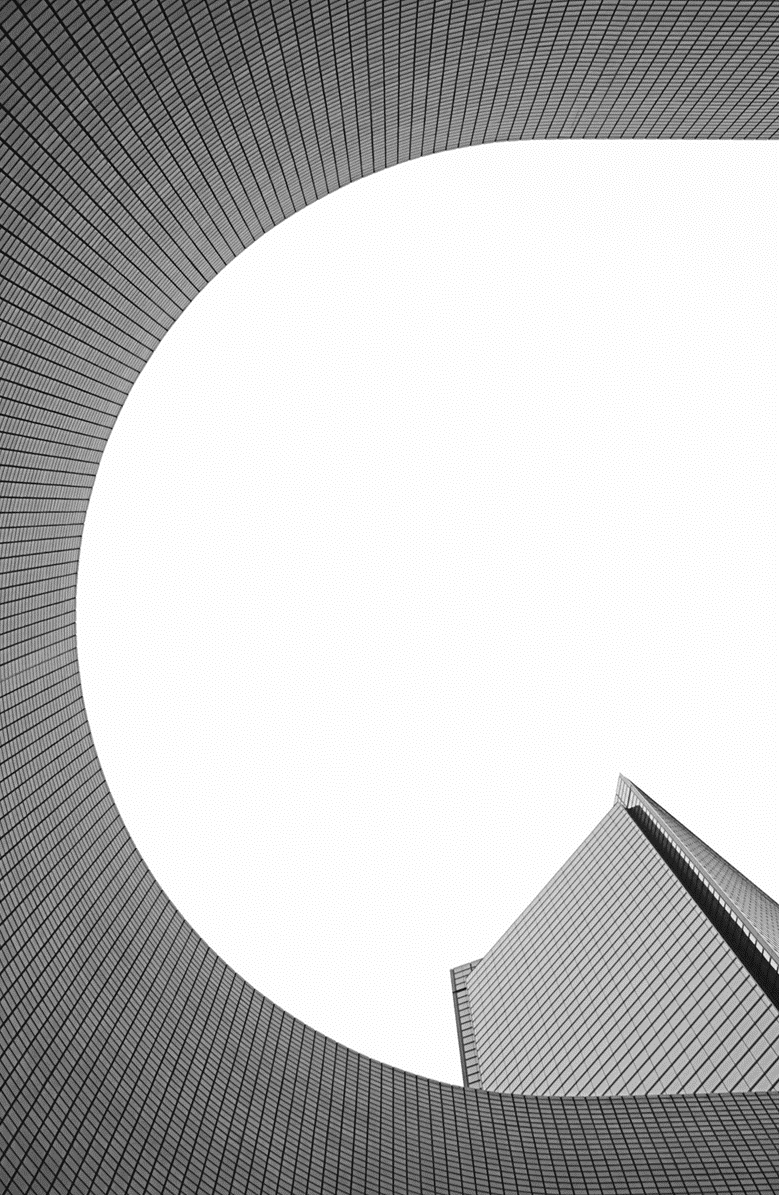 WHAT WE OFFER
JAPANESE CUISINE
SUBCULTURES
Elaborate on what you want to discuss.
Elaborate on what you want to discuss.
ANIME&MANGA
J-POP
cillum commodo veniam eiusmod aute enim magna esse commodo incididunt proident minim ut ut duis est in quis fugiat tempor incididunt nulla quis nostrud commodo nostrud labore aliqua elit culpa.
Elaborate on what you want to discuss.
Elaborate on what you want to discuss.
JAPANESE ARCHITECTURE
VIDEO GAMES
Elaborate on what you want to discuss.
Elaborate on what you want to discuss.
What can you say about your projects? Share it here!
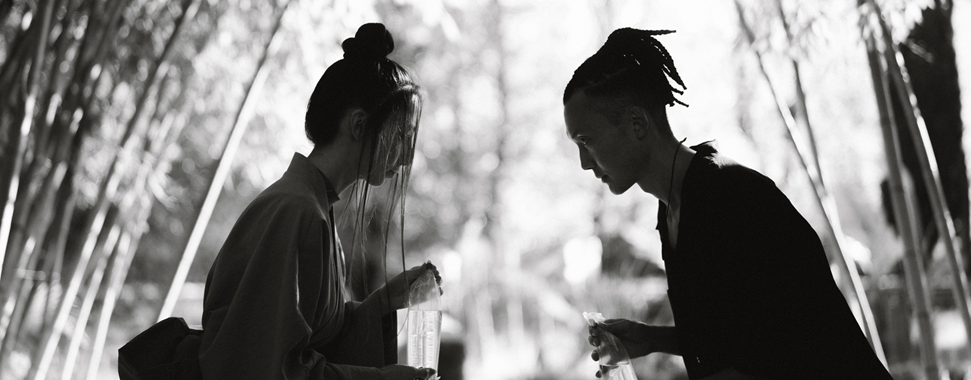 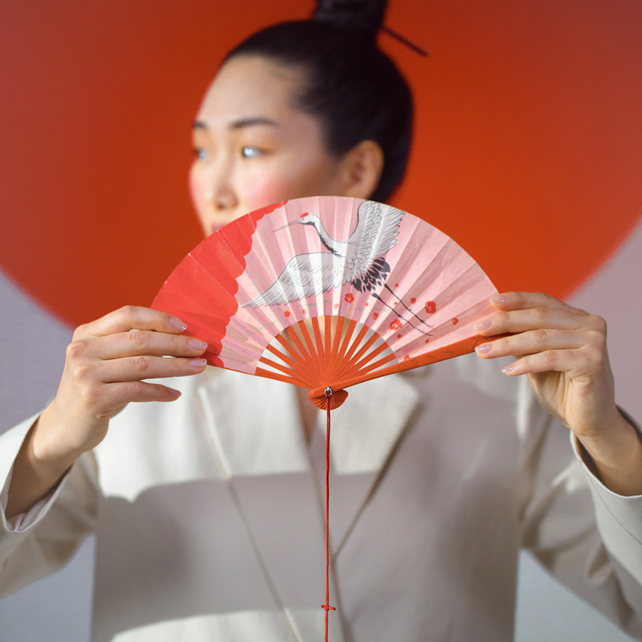 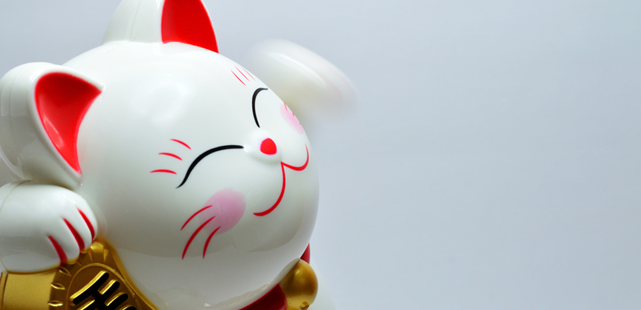 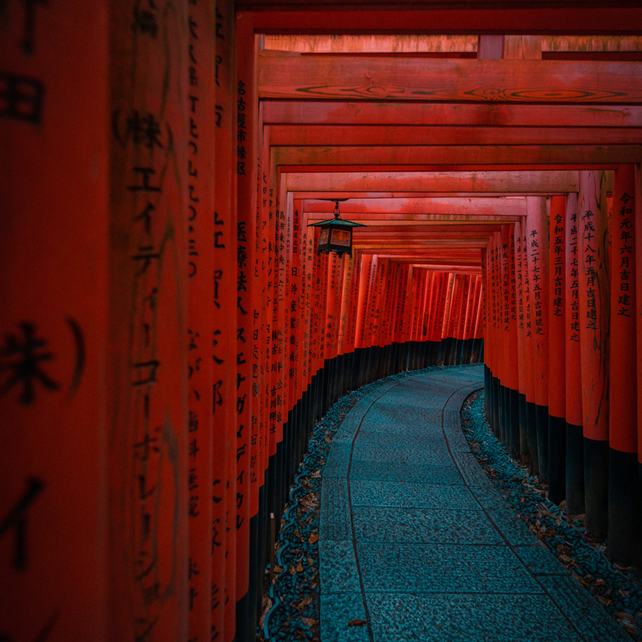 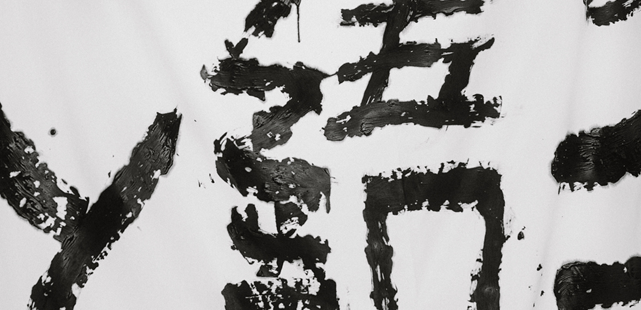 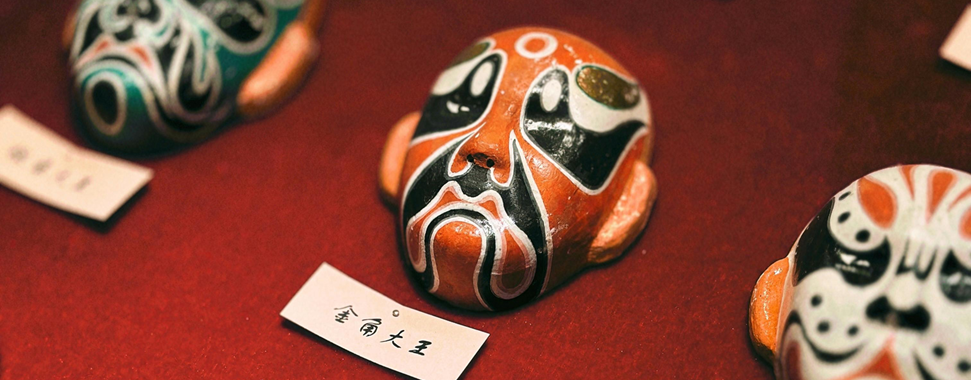 GALLERY IMAGE
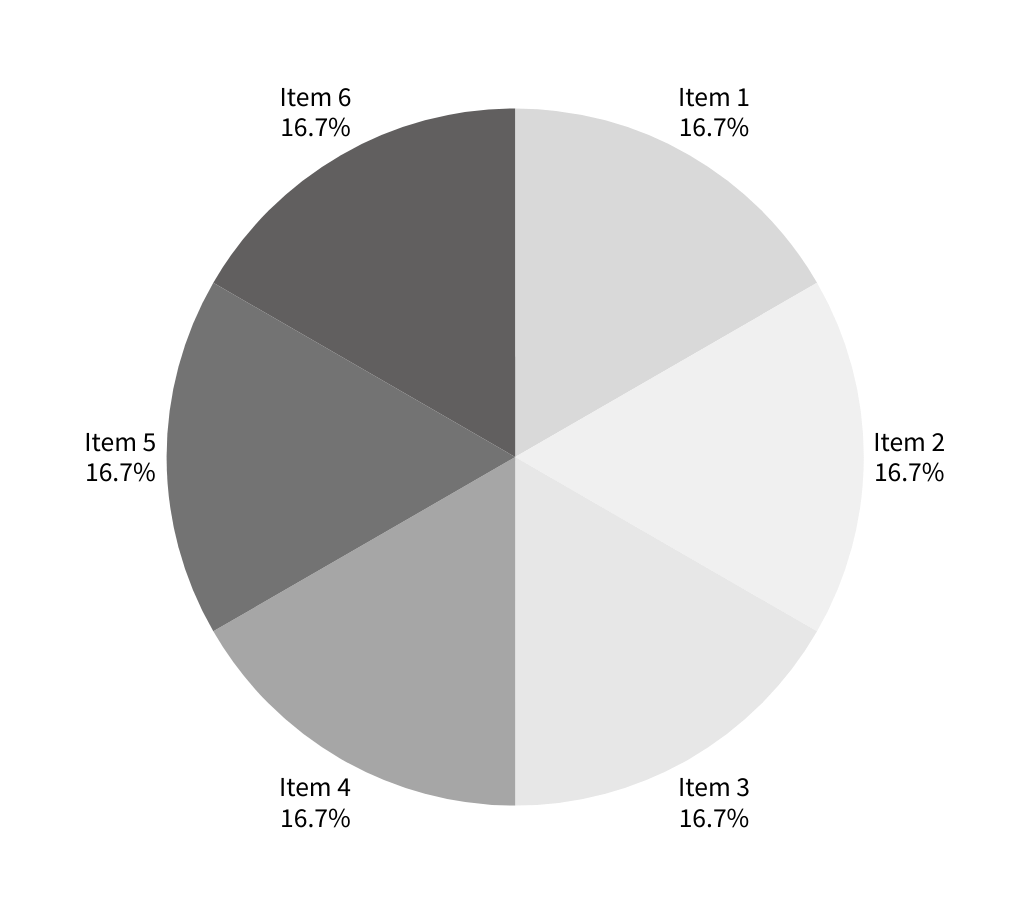 ITEM 6
ITEM 1
Elaborate on what you want to discuss.
Elaborate on what you want to discuss.
ITEM 5
ITEM 2
Elaborate on what you want to discuss.
Elaborate on what you want to discuss.
ITEM 4
ITEM 3
Elaborate on what you want to discuss.
Elaborate on what you want to discuss.
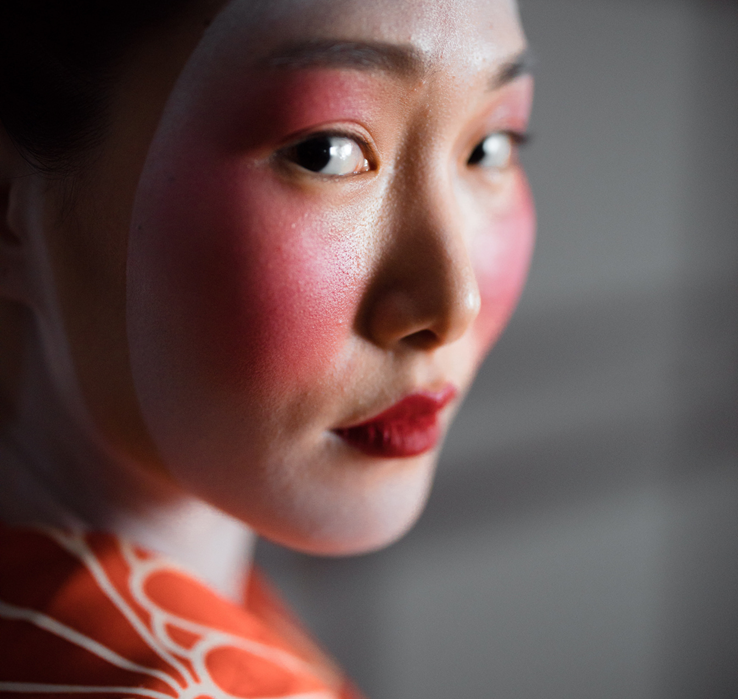 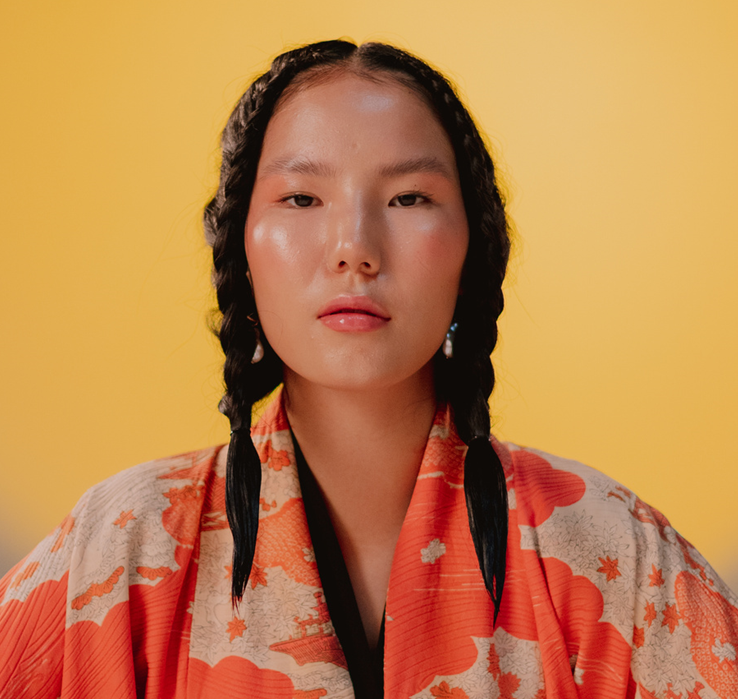 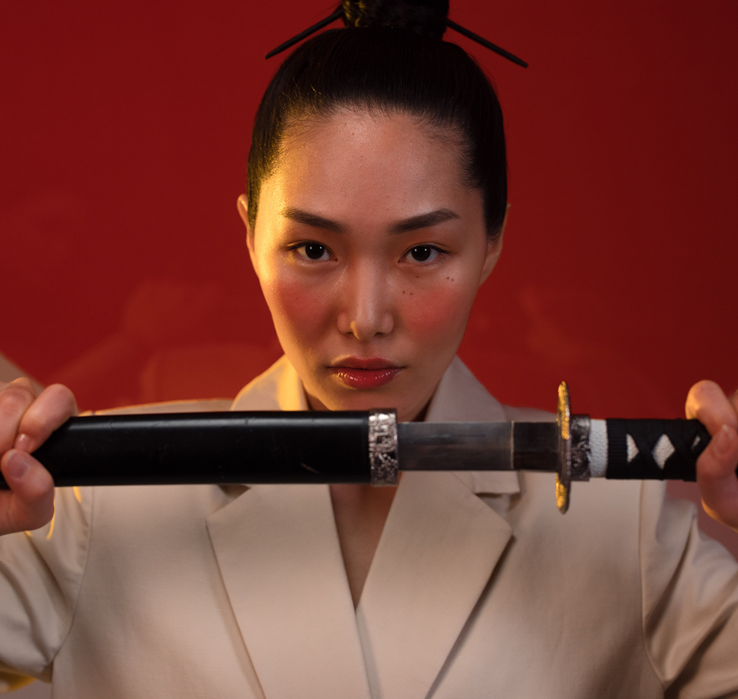 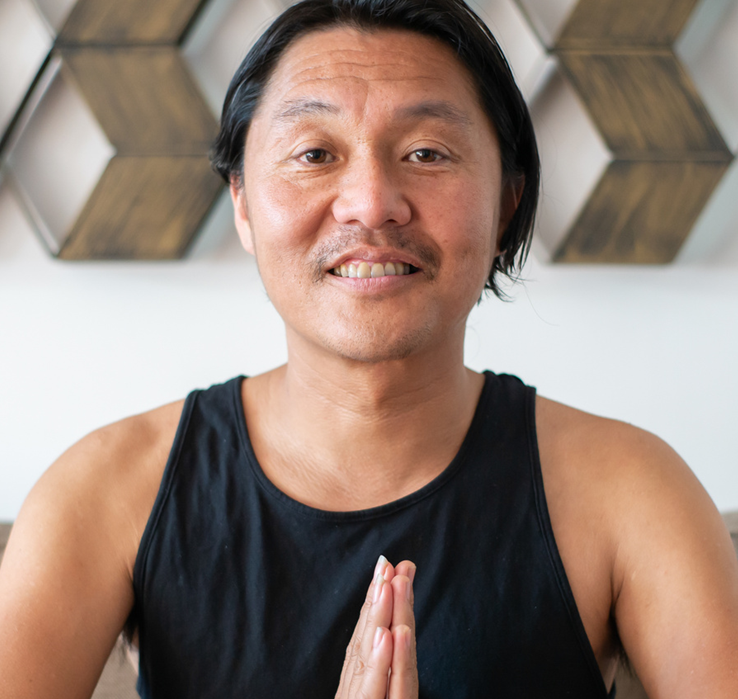 MAIN FIGURES
NAME SURNAME
NAME SURNAME
NAME SURNAME
NAME SURNAME
Elaborate on what you want to discuss.
Elaborate on what you want to discuss.
Elaborate on what you want to discuss.
Elaborate on what you want to discuss.
2024
3
CELEBRATIONS AND THE FUTURE OF JAPANESE CULTURE
cillum commodo veniam eiusmod aute enim magna esse commodo incididunt proident minim ut ut duis est in quis fugiat tempor incididunt nulla quis nostrud commodo nostrud labore aliqua elit culpa cillum officia proident id ipsum aute et nulla ad id
CELEBRATING JAPANESE CULTURE
2024
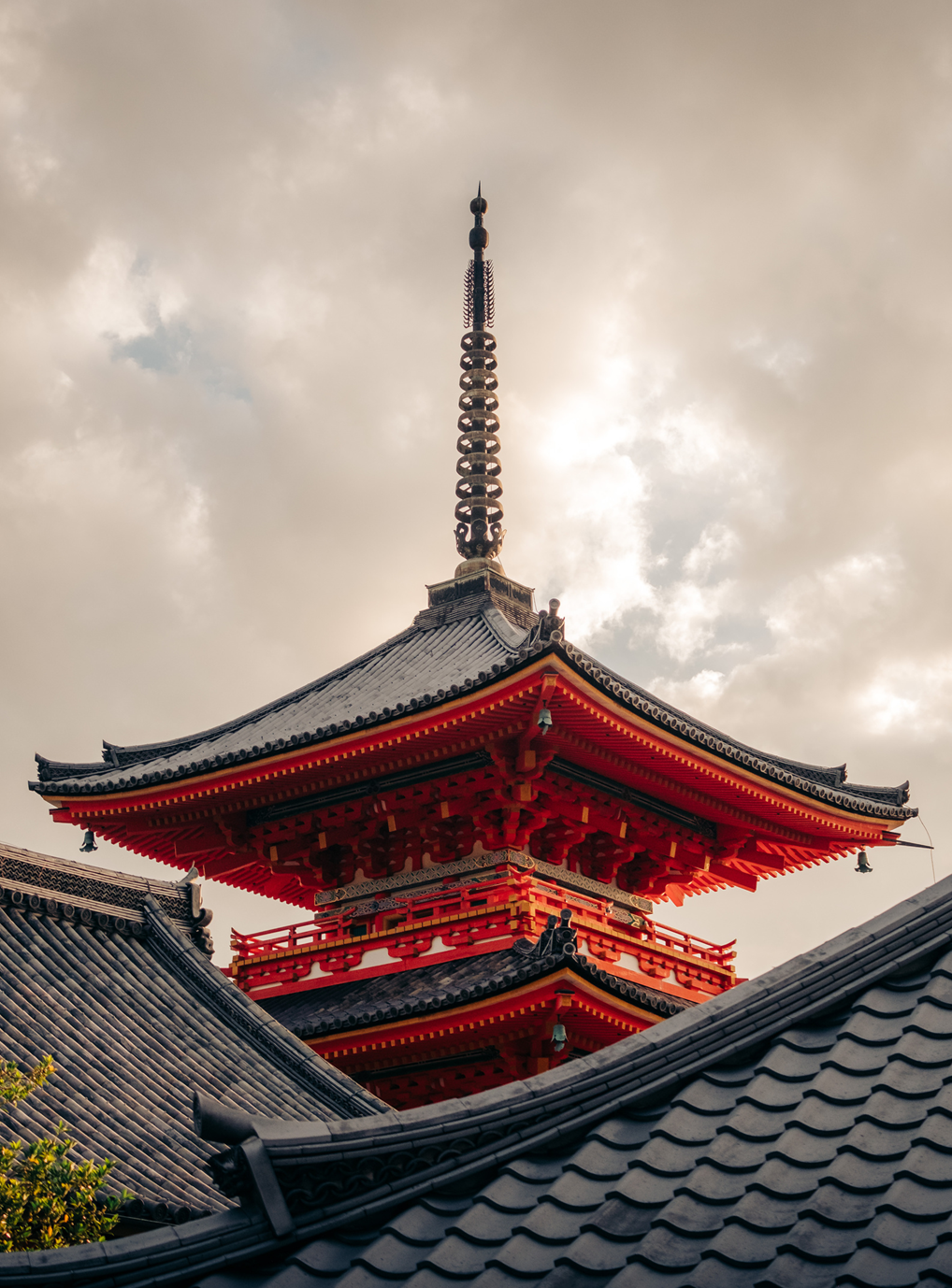 ADD A HEADING HERE
cillum commodo veniam eiusmod aute enim magna esse commodo incididunt proident minim ut ut duis est in quis fugiat tempor incididunt nulla quis nostrud commodo nostrud labore aliqua elit culpa cillum officia proident id ipsum aute et nulla ad id
OUR HISTORY
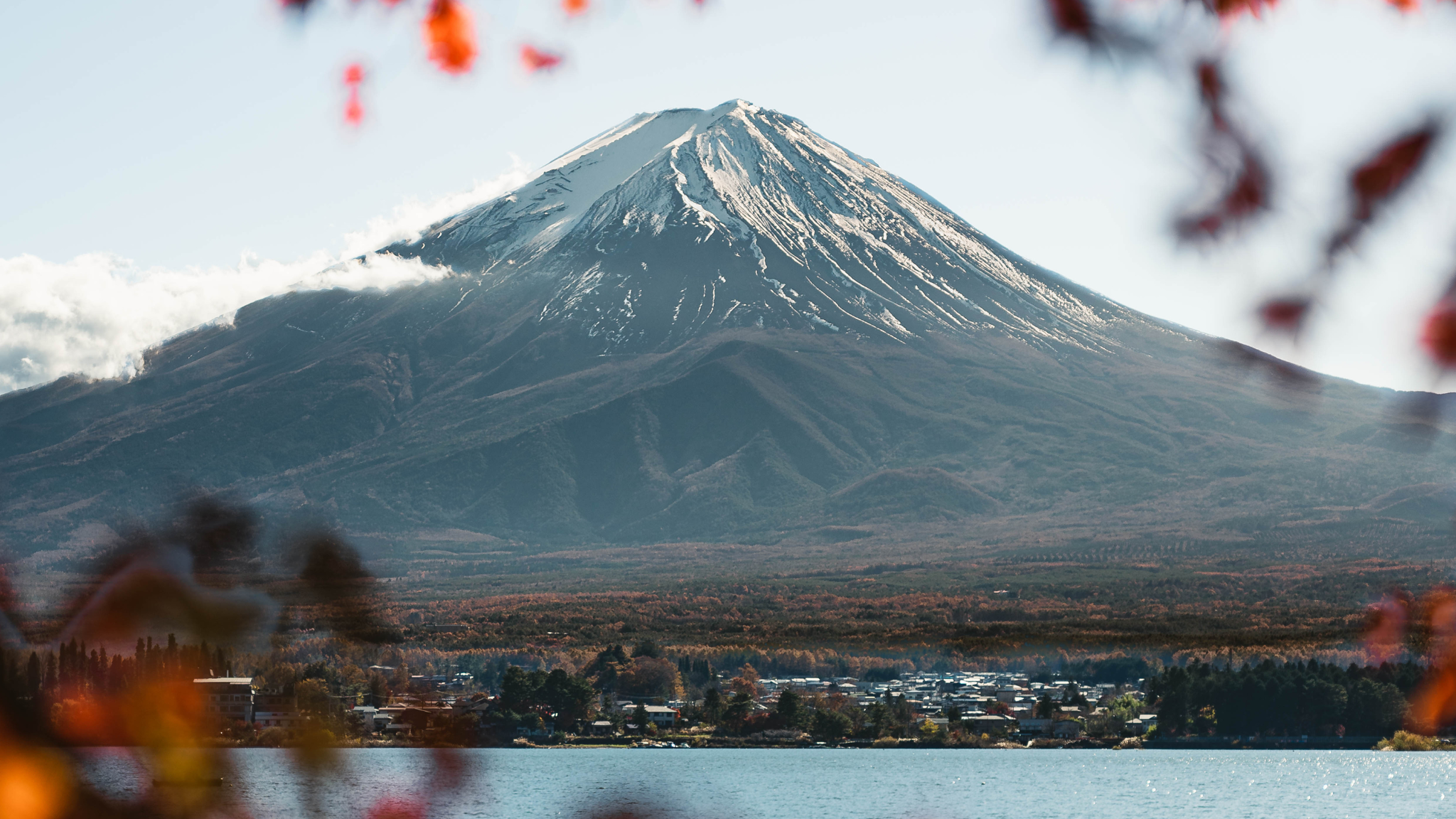 1990
OUR HISTORY
Elaborate on what you want to discuss.
MAIN POINT
1990
Elaborate on what you want to discuss.
MAIN POINT
1990
Elaborate on what you want to discuss.
MAIN POINT
2024
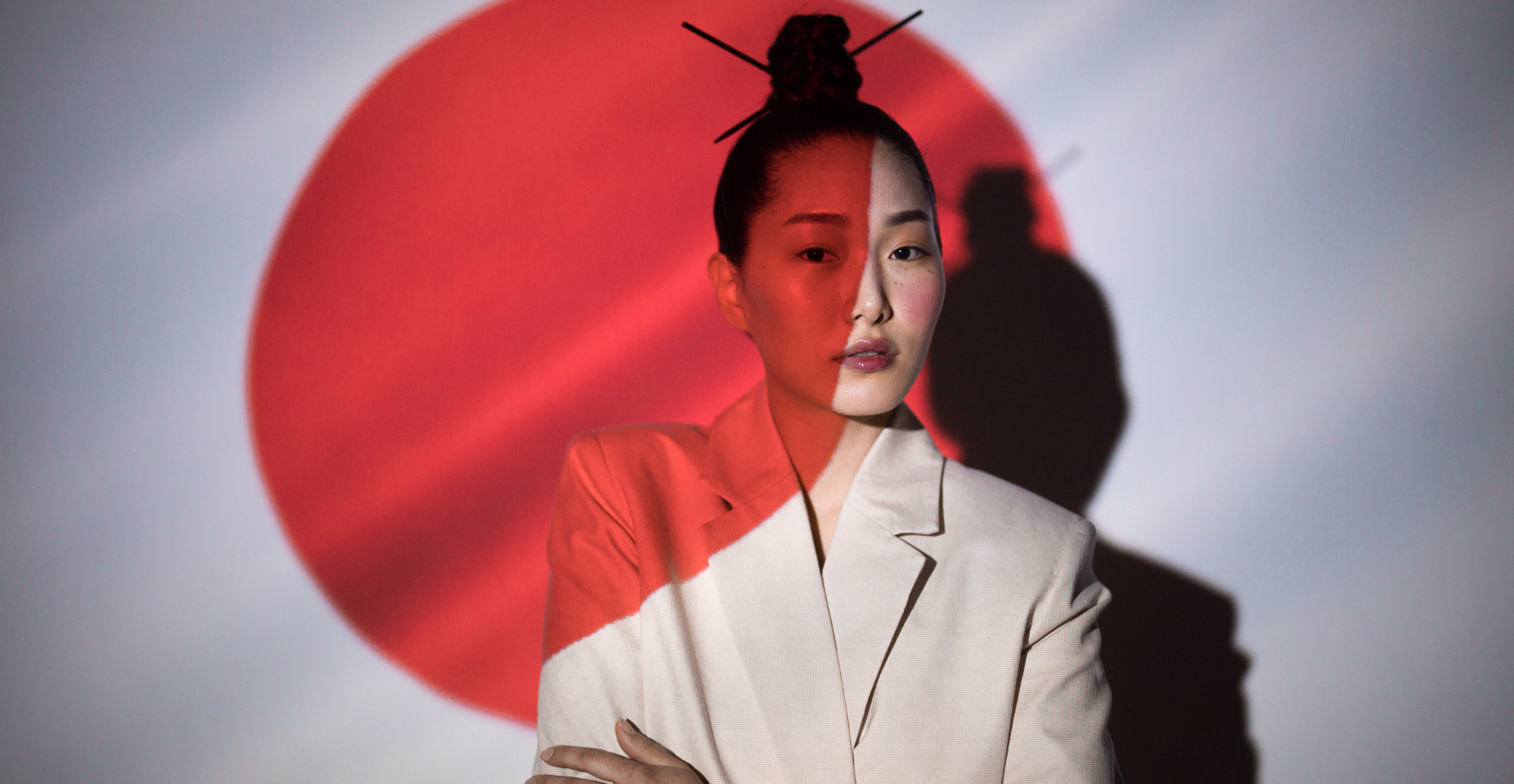 CELEBRATING JAPANESE CULTURE
A PICTURE IS WORTH A THOUSAND WORDS
@reallygreatsite
GET IN TOUCH
ADDRESS
PHONE
EMAIL
WEBSITE
123-456-7890
hello@reallygreatsite.com
reallygreatsite.com
123 Anywhere St., Any City,ST 12345
RESOURCE PAGE
Use these design resources in your Canva Presentation.
Fonts
Design Elements
This presentation template
uses the following free fonts:
TITLES:
BARLOW CONDENSED

HEADERS:
SOURCE SANS PRO

BODY COPY:
SOURCE SANS PRO
You can find these fonts online too.
Colors
#000000
#991414
#F0F0F0
#FFFFFF
DON'T FORGET TO DELETE THIS PAGE BEFORE PRESENTING.
CREDITS
This presentation template is free for everyone to use thanks to the following:
for the presentation template
Pexels, Pixabay
for the photos
Happy designing!